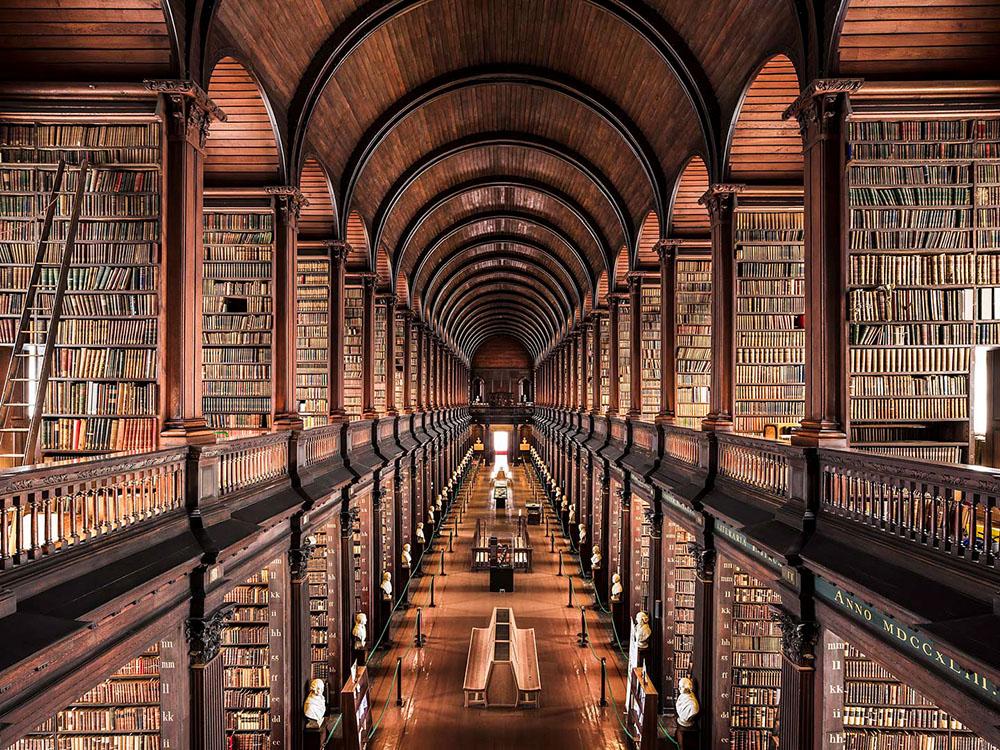 LA STORIA DELLE BIBLIOTECHE IN ITALIA (cap. IV-V)
Di Benedetta Bulgarini, Maria Greco Rosati, Iris Cupelli e Sveva di Ranno
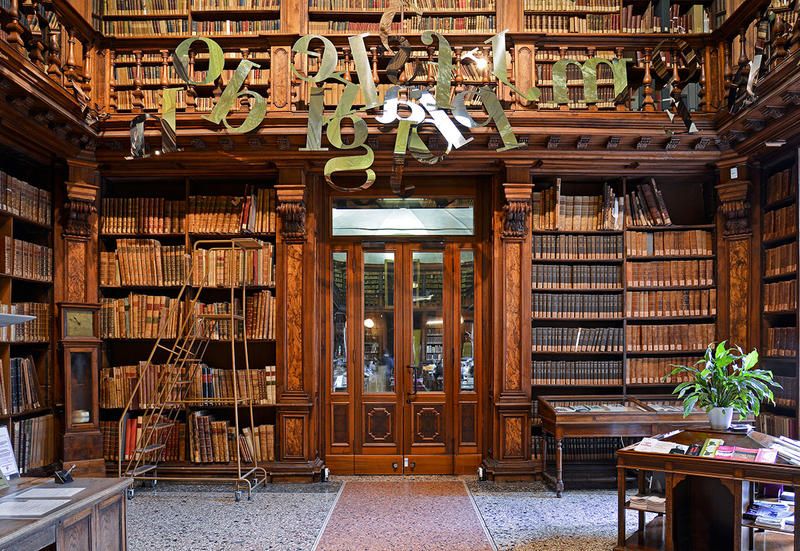 INDICE
Cap IV
Parte 1
Parte 2
Cap. V
Parte 2.1
Parte 3
Parte 4
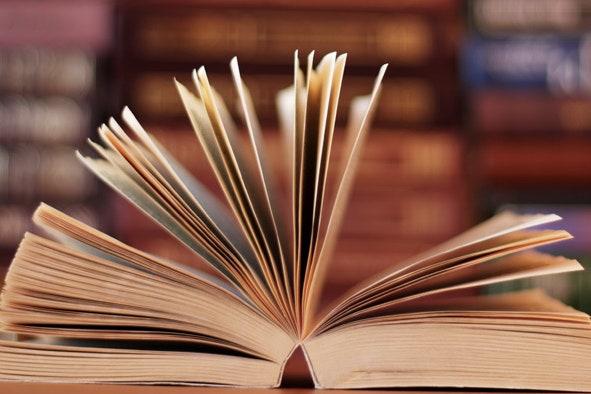 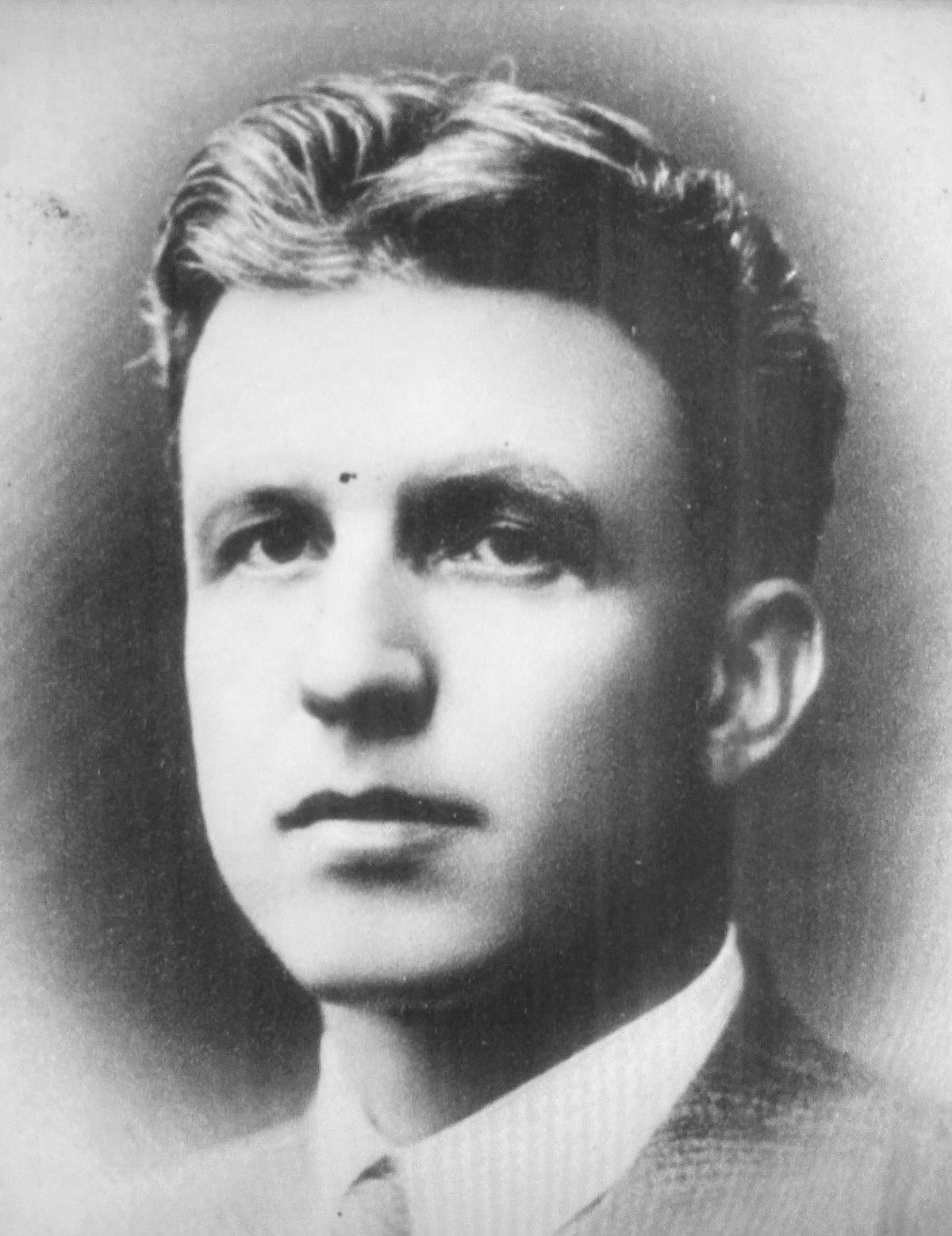 CAPITOLO IV
PARTE 1 – IL PROBLEMA DELLE BIBLIOTECHE POPOLARI
	 IN ITALIA
Punto di vista storico-fascista
Problema
Sociale, politico e morale
Economico
Intenzione di costruire un contesto per l’educazione
Momenti realizzativi  -> graduale smantellamento delle reti di biblioteche popolari di ispirazione socialista-riformista
diversi episodi di intimidazione fascista
1926: affidamento alla carica a Leo Pollini
«Alleanza del libro»
Principale obiettivo: «bonificare» le biblioteche popolari
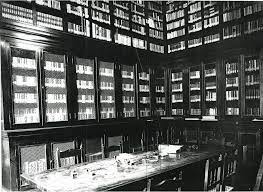 CAPITOLO IV
Produzione letteraria della Federazione
«collana rossa»
Ogetto di aspre censure ideologiche e morali
1931: commissariamento per le biblioteche delle scuole italiane
Tendenze
Attenzione agli strumenti scolastici e e parascolastici per la formazione di base
Elaborazione di una nuova «cultura popolare»
Nuove biblioteche più piccole
Molti servizi offerti agli enti aderenti alle unioni di biblioteche fasciste
-> nascita di una vera e propria rete di biblioteche
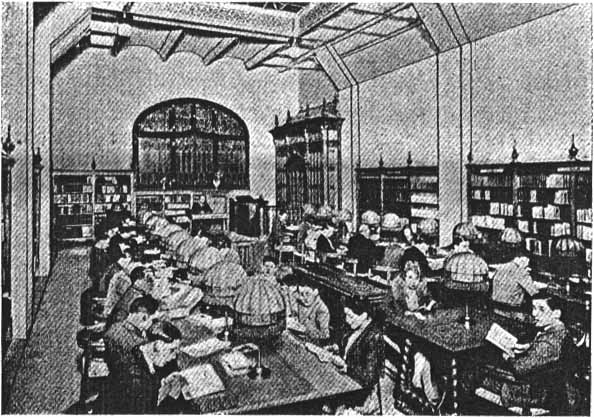 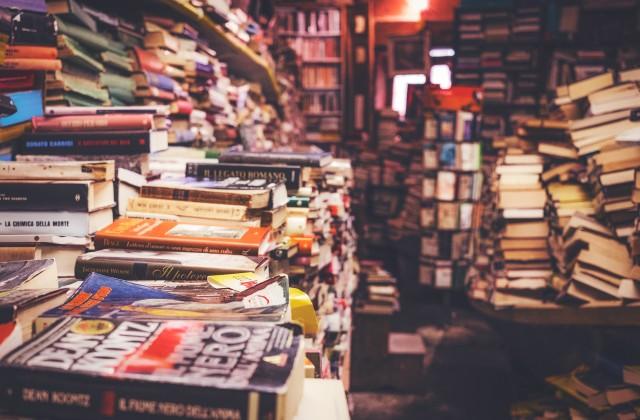 CAPITOLO IV
PARTE 2
Iniziative per
La «crisi del libro»
Diffusione della cultura attraverso le biblioteche
Regime fascista: biblioteche per propagare i propri valori culturali
Iniziative
Sostenere di voler arricchire il patrimonio culturale
Limitano la libertà intellettuale 
Tensioni tra gli obiettivi culturali del governo e le esigenze pratiche delle biblioteche
Selezione dei titoli
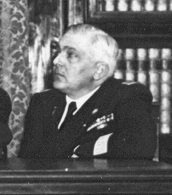 CAPITOLO V
LE POLITICHE CULTURALI FASCISTE IN RELAZIONE ALLE BIBLIOTECHE
Immagine: slogan «Libro e Moschetto»
Contestazione dell’idea di una cultura unicamente totalitaria
Contesto culturale più ampio
Vari problemi
Proposta: adottare in Italia il modello anglosassone di biblioteche pubblica
Inadatta
Figure chiave
Francesco Albertini
Edoardo Scardamaglia
-> per modernizzare le biblioteche
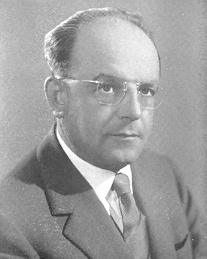 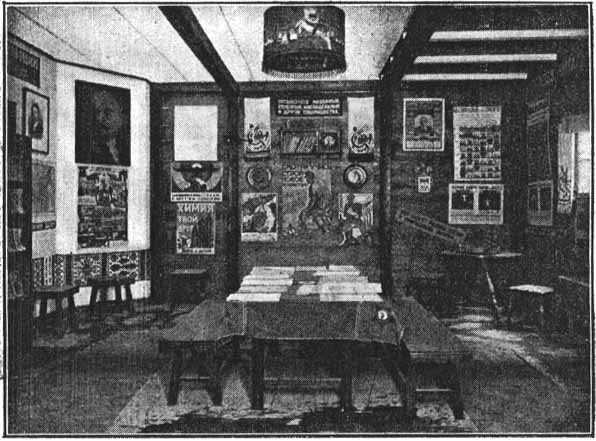 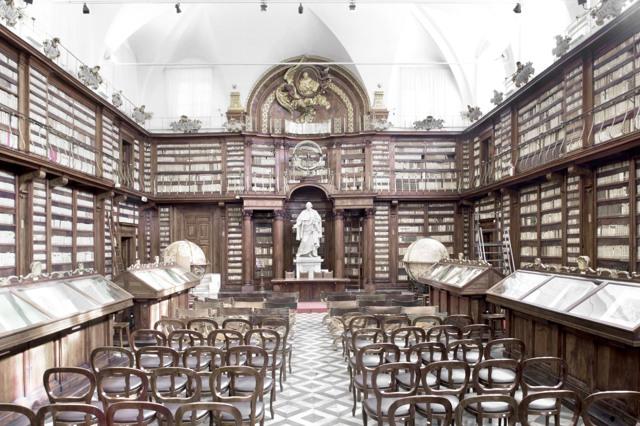 CAPITOLO V
PARTE 3
Insufficienza del sistema delle biblioteche italiano
Biblioteche pubbliche statali
Invariate dal sistema ottocentesco
Biblioteche locali
Ruolo di conservazione delle memorie
Biblioteche: coinvolte nel processo di riforma istituzionale dello stato
Introduzione dell’ordinamento regionale
Biblioteca pubblica che prendeva spunto dalla cultura anglosassone
Normativa del 1941
Competenza legislativa alle regioni
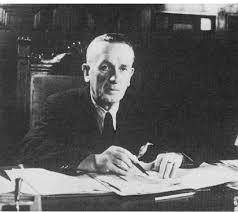 CAPITOLO V
Bernini
Disinteresse in materia di biblioteche
Come lo Stato potesse intervenire per tutelare la vendita all’estero di qualche manoscritto prezioso
Caronia
Alle regioni «le istituzione pubbliche di ogni ordine e grado, le accademie, le biblioteche, e i musei»
Principi della Costituzione: art.9
L’istituzione bibliotecaria comincia ad avere considerazione
La scarsa cultura dei costituenti in questo settore non ha permesso di arrivare ad una soluzione
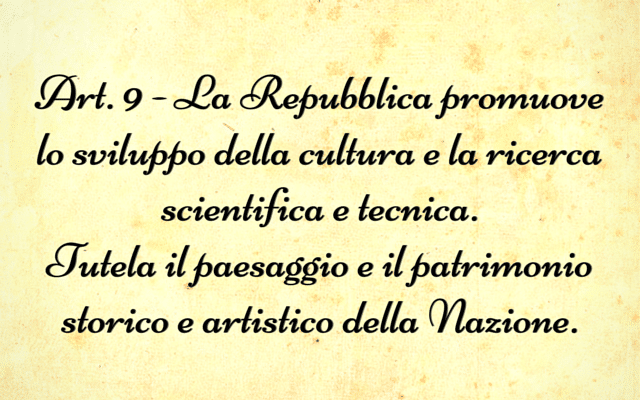 CAPITOLO V
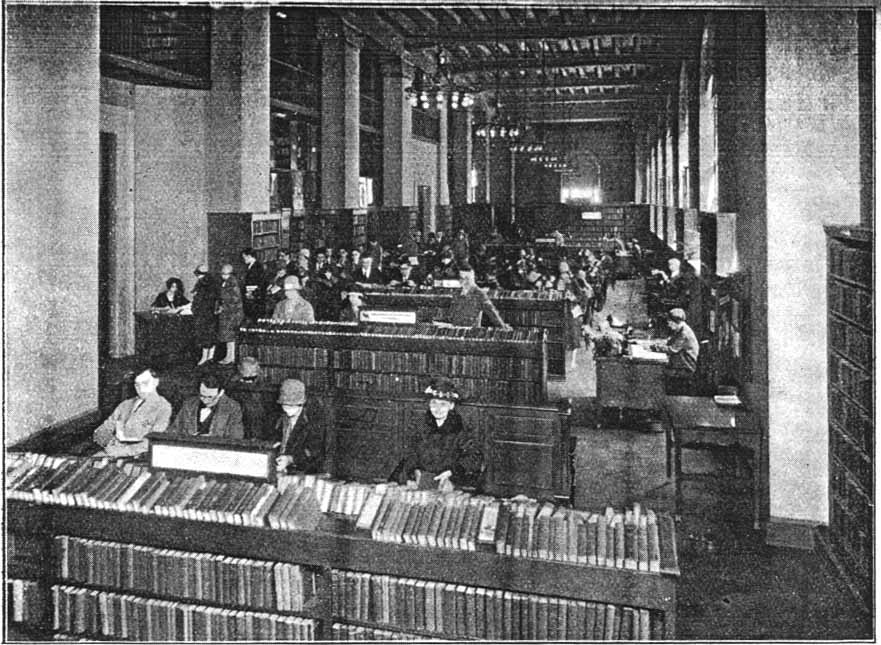 PARTE 4
Struttura amministrativa del dopoguerra
Struttura simile al periodo fascista
1947: direttore generale Giulio Arcone
Coinvolse Attore Apolloni-> da quadri amministrativi fascisti
Piano
A favore di molte biblioteche 
Riproposto e potenziato in questo momento
Apparato burocratico tipico dell’età giolittiana
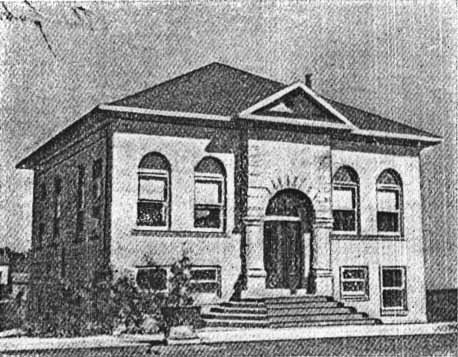 CAPITOLO V
Associazione dei bibliotecari
Fase del centrismo
Enbps
Fenomeno del «clientelismo»
Finanziate strutture e biblioteche non più esistenti
1954: legge n.648 del 18 febbraio
Istituzionalizza la creazione di Biblioteche Comunali
Proposte
Biblioteca in ogni comune dai 10000 abitante
Dirigente laureato  nei ruoli amministrativi
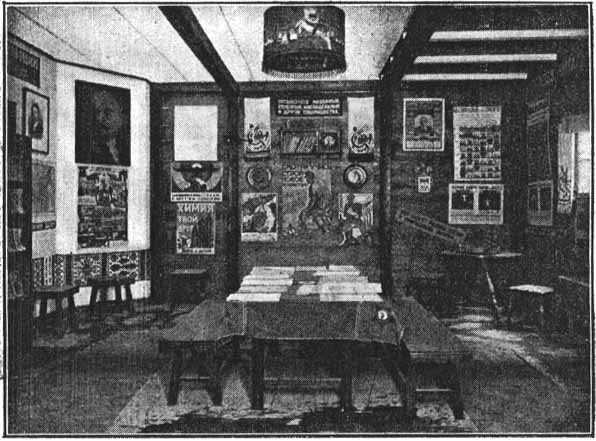 CAPITOLO V
Iniziative
Convegno per le Biblioteche popolari e scolastice del 1948
Fondi per la creazione di «biblioteche per il popolo»
1955: per gli enti di riforma fondiaria
Creazione «commissione nazionale del libro»
Unione editori cattolici
152 biblioteche di viaggio
Più di 1400 «biblioteche di casa»
Pomosso dalla DC
Vita clandestina
CAPITOLO V
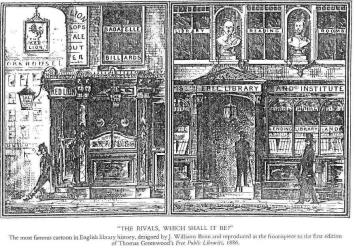 Servizio nazionale di lettura
Tra gli inizi degli anni cinquanta e il 1977
Influssi dalla cultura americana
Campo bibliotecario: ripresa della «biblioteca pubblica»
Partecipazione dei singoli comuni